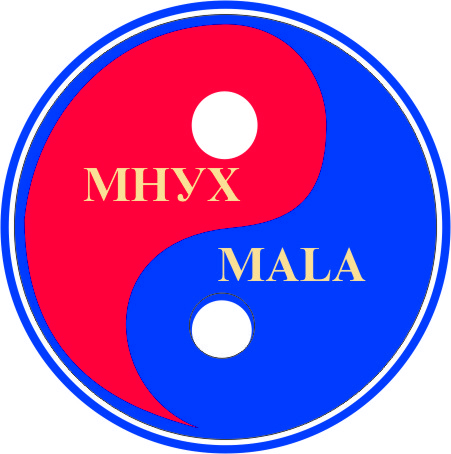 ХУРЛЫН ХОРОО, БАГИЙН ИРГЭДИЙН НИЙТИЙН ХУРЛЫН ҮЙЛ АЖИЛЛАГАА, ДЭМЖЛЭГ ҮЗҮҮЛЭХ АРГА ЗҮЙ
СУРГАГЧ БАГШ Ц.АЛТАНЦАЦРАЛ
АГУУЛГА
ЭРХ ЗҮЙН ҮНДЭС
Хурлын хороод нь Монгол Улсын Засаг захиргаа, нутаг дэвсгэрийн нэгж, түүний удирдлагын тухай хууль болон бусад хууль, тогтоомж, тухайн Хурлын хуралдааны дэгийн хүрээнд үйл ажиллагаагаа явуулна.

21.1.Аймаг, нийслэл, сум, дүүргийн Хурал нь хуралдаанаар хэлэлцэх асуудлыг урьдчилан бэлтгэх, санал, дүгнэлт гаргах, Хурлын тогтоол, шийдвэрийн биелэлтийг хянан шалгах чиг үүрэг бүхий хороог байгуулан ажиллуулна.
ЭРХ ЗҮЙН ҮНДЭС
Хороодыг төлөөлөгчдийн бүрэлдэхүүнтэйгээр Хурлын бүрэн эрхийн хугацаагаар байгуулна.

Хороо нь харьяалах асуудлаар дэд хороотой байж болно.
ЭРХ ЗҮЙН ҮНДЭС
21.4.Хурал нь цаг үеийн асуудлыг судлах, санал, дүгнэлт боловсруулах үүрэг бүхий түр хороо, ажлын хэсэг байгуулан ажиллуулж болно. 

21.5.Хорооны тоо, бүрэлдэхүүн, түүнчлэн Хороо болон түр хороо, ажлын хэсэг  байгуулах, түр хороог татан буулгах, тэдгээрийн ажиллах журмыг Хурал өөрөө тогтооно.
ЭРХ ЗҮЙН ҮНДЭС
Хурлын төлөөлөгч нь нэгэн зэрэг 2-3 хороонд
сонгогдон ажиллаж болох бөгөөд нэг хороо 5-аас доошгүй гишүүний бүрэлдэхүүнтэй байна.
Хороо  тухайн Хуралд ажлаа хариуцан
тайлагнана. 
Хороо нь үйл ажиллагааныхаа төлөвлөгөө тайланг гаргаж, хорооны хуралдаанаар хэлэлцэж, Хурлын Тэргүүлэгчдэд жилд нэг удаа танилцуулна. Тайлан, төлөвлөгөөгөө гишүүддээ хүргэнэ.
ХОРООНЫ ЧИГ, ҮҮРЭГ
Хороо нь 
Хурлын хуралдаанд тодорхой асуудлыг санаачлан боловсруулж оруулах
 Хуралдаанаар хэлэлцэх асуудлыг урьдчилан хэлэлцэж санал, дүгнэлт  гаргах
Эрхлэх асуудлынхаа хүрээнд Хурлын хяналтыг хэрэгжүүлэх
Хорооны хуралдаанаар Засаг дарга, түүнийТамгын газар, харьяа байгууллагын удирдлагын тайлан, мэдээллийг хэлэлцэж санал, дүгнэлт гаргах;
ХОРООНЫ ЧИГ, ҮҮРЭГ
Хурлын    болон    тэргүүлэгчдийн    хуралдаанаархэлэлцэх    асуудлаар    болон    хууль,   бусад шийдвэрийн биелэлтийн талаар судалгаа, тайлан, мэдээ, санал, дүгнэлт, баримт материалыг холбогдох байгууллага, албан тушаалтнаас гаргуулан авах, тэдний мэдээллийг сонсох;
Хурлын хяналтыг хэрэгжүүлэх зорилгоордагнасан болон холимог бүрэлдэхүүнтэй хяналт, шалгалтын хэсэг байгуулж ажиллуулах;
ХУРЛЫН ХОРОО ХЯНАЛТЫН ЧИГ ҮҮРГИЙГ ХЭРЭГЖҮҮЛЭХ АРГА ХЭЛБЭР
Нээлттэй сонсгол хийх.
Шаардлагатай асуудлаар мэдээлэл авах.
Илтгэл тайланг хэлэлцэх.
Хорооны нэрэмжит өдөрлөг хийж үйл ажиллагаагаа танилцуулах, иргэдийн санал бодлыг судлах.
Хорооны нэрэмжит үзлэг шалгалт хийх.
Сэдэвчилсэн, хэсэгчилсэн үзлэг шалгалт хийх.
Салбарын ажил байдалтай танилцах замаар хурлаас гаргасан шийдвэр тавьсан зорилтын биелэлтээ шалгах,
Иргэд, хамт олны санал бодлыг судлах зорилгоор нээлттэй хэлэлцүүлэг өрнүүлэх.
ТӨСӨЛ БОЛОВСРУУЛАХАД ТАВИГДАХ ШААРДЛАГА
-Шаардлагыг тодорхойлсон байх
-Төсөв, санхүүгийн тооцоо
-Холбогдох байгууллагын саналыг авсан байх
-Төслийг хуульд нийцүүлэн боловсруулсан байх
-Дагалдах төслийг бэлтгэсэн байх
ТӨСӨЛ БОЛОВСРУУЛАХАД ТАВИГДАХ ШААРДЛАГА
Засгийн газрын болон Засаг даргын үйл ажиллагааны хөтөлбөр, тухайн чиглэлийн төсөвтэй уялдсан байх

Үндсэн хууль, бусад хууль, тогтоомжтой нийцсэн байх

Иргэдийн саналыг авах, оролцоог хангах /нээлттэй хэлэлцүүлэг, утсаар, цахим хуудсаар, цаасаар санал авах/
БАГИЙН АЖИЛ
Хурлын хороодыг дэмжих ямар хэлбэрүүд байж болох вэ?
Дэмжин ажиллаж байгаа сайн туршлагаасаа хуваалцах

Ажиллах хугацаа 10 минут
Танилцуулах 2 минут
ХУРЛЫН ХОРОО
Хороо бол тухайн шатны хурлын дотоод зохион байгуулалтын нэг бүтэц нь мөн учраас байнга, тасралтгүй ажиллах учиртай. 
Хороодоо тогтвортой жигд ажиллуулахын тул доор дурдсан чиглэлээр дэмжлэг үзүүлж болно.

Тэргүүлэгчдээс ажлын төлөвлөгөө батлан өгөх
Тодорхой ажил үүрэг өгөх, санал зөвлөмж хэлэх.
Үйл ажиллагаагаа хэвийн явуулах боломжийг бүрдүүлэх
	-Төсөв хөрөнгө хувиарлах
	-Бичиг цаас олгох
	-Ном гарын авлага, хуулийн эмхтгэл өгөх
Ажлыг нь жил, хагас жилээр дүгнэж шагнаж урамшуулaх
ХУРЛЫН АЖЛЫН АЛБА
Хурлын ажлын алба нь Хорооны дарга, төлөөлөгчдөдтухайн Хорооны эрхлэх асуудлын чиглэлээр мэргэжил, арга зүйн зөвлөлгөө, туслалцаа үзүүлнэ:

Хурлын төлөөлөгчдийг салбарын мэдээллээрхангах, тухайн хэлэлцэж буй асуудлаар байгууллага,иргэдээс амаар болон бичгээр ирүүлсэн санал, хүсэлтийг нэгтгэн, хорооны гишүүдэд, шаардлагатай бол бусад хорооны гишүүдэд танилцуулах ажлыг зохион байгуулах;
ХУРЛЫН АЖЛЫН АЛБА
Хурлаар хэлэлцэх болон төлөөлөгчдөөс санаачлан боловсруулж байгаа шийдвэрийн төсөл болон Хорооны эрхлэх асуудалтай холбогдсон судалгаа, эрх зүйн лавлагаа, бусад орны хууль тогтоомжийн талаарх судалгаа, тойм, мэдээлэл бэлтгэх;
  Хорооны гишүүдээс Засаг дарга, бусадхолбогдох албан тушаалтанд тавих асуулга, асуултынтөслийг боловсруулах, тавьсан асуулга, асуултыг бүртгэх,хариуг хугацаанд нь ирүүлэхэд хяналт тавих, хариуг Хурлын болон тэргүүлэгчдийн хуралдаан, Хорооны хуралдаанаар сонсохтой холбогдсон асуудлыг зохион байгуулах
ХУРЛЫН ХОРООД ТОГТВОРТОЙ, БАЙНГА АЖИЛЛАЖ ЧАДСАНААР ТӨЛӨӨЛӨГЧ ЧАДВАХЖИНА

ХУРЛЫН АЖИЛ ХЭРЭГЧ БАЙДАЛ ДЭЭШЛЭНЭ.

НУТГИЙН ӨӨРӨӨ УДИРДАХ БАЙГУУЛЛАГЫН ҮЙЛ АЖИЛЛАГААНЫ ҮР ӨГӨӨЖ ДЭЭШИЛНЭ

ХУРЛЫН НЭР ХҮНД ДЭЭШИЛНЭ
АГУУЛГА
НӨУЁБ-ЫН ТОГТОЛЦОО
Аймаг, нийслэлийн ИТХурал

Сум, дүүргийн ИТХ

Баг, хорооны иргэдийн нийтийн Хурал
НӨУЁБ-ЫН ТОГТОЛЦОО
Чөлөөт сонгуулиар сонгогдсон төлөөлөгчтэй

Түүнд тайлагнадаг гүйцэтгэх байгууллагатай

Тухайн нутаг дэвсгэрийн эдийн засаг, нийгмийн асуудлыг иргэдийн ашиг сонирхолд нийцүүлэн хуулийн хүрээнд бие даан шийдвэрлэх эрх зүйн бодит чадвар мөн.
ҮЙЛ АЖИЛЛАГААНЫ ЗАРЧИМ
Үндсэн хуулийн байгууллага
Нутгийн хөгжлийн бодлого тодорхойлогч
Иргэдийнхээ эрх ашгийг хамгаалагч
Хамтын удирдлагын байгууллага
Шийдвэр гаргагч байгууллага
Хууль хэрэгжүүлэгч, сурталчлагч
Орон нутаг дахь ардчиллын бодит баталгаа нь Иргэдийн нийтийн Хурал мөн.
ИРГЭДИЙН НИЙТИЙН ХУРАЛ
Засаг захиргаа, нутаг дэвсгэрийн нэгж, түүний удирдлагын тухай хуулийн дагуу Монгол Улсад нийт 1539 баг, үүний дотор хөдөөгийн 1066 баг үйл ажиллагаагаа явуулж байна. Хөдөөгийн нэг багт дунджаар 250 орчим өрх айл, хөдөлмөрийн насны 489 хүн, сургуулийн насны 274 хүүхэд, сургуулийн өмнөх насны 143 хүүхэд аж төрдөг.Хөдөөгийн багийн 80.0 орчим хувь нь эрчим хүчний ямар нэгэн эх үүсвэргүй, багийн Засаг дарга нарын 41.3 хувь нь ажиллах байргүй, 32.6 хувь нь иргэддээ хүрч үйлчлэх унаагүй байна. 
Багийн Засаг дарга нарын 19.1 хувь нь дээд боловсролтой, 30.5 хувь нь тусгай дунд, 30.9 хувь нь бүрэн дунд, 19.5 хувь нь бага боловсролтой байна.
БИНХ - ШУУД АРДЧИЛАЛ
Багийн насанд хүрсэн бүх иргэнээс хурлын бие бүрэлдэхүүн бий болдог. Сонгогдсон төлөөлөгч бол биш. 
 Насанд хүрэгчид өрхийн нэрийн өмнөөс БИНХ-ын хуралдаандаа ирээд, өөрийнхөө нутаг дэвсгэрийн хэмжээний асуудлыг бүгдээрээ хэлэлцэж шийдвэрлэнэ. 
БИНХ-аас тэр шийдвэртээ өөрсдөө захирагдана.
ИРГЭДИЙН НИЙТИЙН ХУРЛЫН ЧИГ ҮҮРЭГ
Иргэдийг  нэгтгэж өөрийгөө удирдах болон төр-нийгмийн үйл хэрэгт оролцуулах
Төр-нийгмийн зүгээс хүн амын хүртэх нийтийн үйлчилгээг зохион байгуулж, өөрийн үйлчилгээг тодорхой хүмүүст, айл өрхөд хүргэх
Хуралд нэгдсэн нутаг дэвсгэрийн хамт олны эдийн засаг, нийгмийн амьдралын нийтлэг асуудлыг шийдвэрлэж, журамлах
Хурлаас гарсан шийдвэрийг холбогдох хүмүүст хүргэх, сурталчлах, хэрэгжилтэнд хяналт тавих
ДОТООД АЖИЛ
Баг болж ажиллах /УИХ-ын гишүүн, аймаг, сумын ИТХ-ын төлөөлөгч/ 
Төрийн бус байгууллага, иргэдийн нөхөрлөл, малчны бүлэг, иргэд
Ил тод, нээлттэй ажиллах
Залгамлагч, хуульд нийцсэн шийдвэр
Нэрэмжит ажил
Төсөл, хөтөлбөр хэрэгжүүлэгч
Санаачлагч 
Явуулын хуралдаан
Иргэдэд мэдээллээр үйлчлэх
Иргэдийн санаачлагыг дэмжих
Нээлттэй хаалганы өдөр
ДОТООД АЖИЛ
Төлөвлөгөө
Ажил үүргийн хуваарь
Цагийн хуваарь
Санал, шүүмжлэлийг ажил болгох, эргэн мэдээллэх
Иргэд, байгууллагын оролцоон дээр тулгуурлаж ажиллах
БИНХ-ЫН  ҮЙЛ АЖИЛЛАГАА
Иргэдэд хандаж тэдний туслалцааг авах уриалга гаргах
Ажлын тайлангаа иргэдэд тогтмол тавьж байх
Хийсэн ажилдаа үнэлгээ өгүүлж байх
Хот, дүүрэг, тосгоны иргэдийг нийтээр хамруулсан баяр, наадам, уламжлалт арга хэмжээг зохион байгуулж байх
ҮЙЛ АЖИЛЛАГААНЫ БАТАЛГАА
Хурал, Тэргүүлэгчид, Засаг дарга бүрэн эрхээ хэрэгжүүлэхэд нь тухайн нутаг дэвсгэр дэх байгууллага, албан тушаалтан бүх талын дэмжлэг үзүүлэх үүрэгтэй.
Баг, хорооны Хурлын даргад тухайн шатны Засаг даргын сарын үндсэн цалингийн 30 хувьтай тэнцэх хэмжээний урамшуулал сар тутам олгоно 
Хурал, Засаг даргаас хууль тогтоомжид заасан эрх хэмжээнийхээ хүрээнд гаргасан шийдвэр тухайн нутаг дэвсгэрт хүчин төгөлдөр дагаж мөрдөгдөх бөгөөд түүнийг холбогдох байгууллага, албан тушаалтан, иргэд заавал биелүүлнэ.Хууль тогтоомжид заасан эрх хэмжээнийхээ хүрээнд Хурал, Засаг даргаас гаргасан шийдвэрийг биелүүлээгүйгээс учирсан хохирлыг гэм буруутай этгээд бүрэн хэмжээгээр нөхөн төлнө.
БАГИЙН АЖИЛ
БИНХ-ын үйл ажиллагааг дэмжих ямар хэлбэрүүд байж болох вэ?
Дэмжин ажиллаж байгаа сайн туршлагаасаа хуваалцах

Ажиллах хугацаа 10 минут
Танилцуулах 2 минут
БИНХ-Д ДЭМЖЛЭГ ҮЗҮҮЛЭХ
Сумын ИТХ-аас журам батлах
Хуралдаан зохион байгуулахад дэмжлэг үзүүлэх
Хуралдааны шийдвэрийн загвар
Арга зүйн зөвлөгөө, сургалт
Ажиллах орчин нөхцөлөөр хангах ажиллах 
14 хоног тутмын мэдээллийн цаг
Анхаарал хандуулсанд баярлалаа